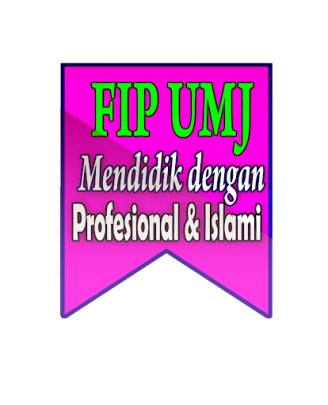 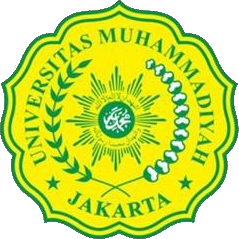 NARATOLOGI  Ahmad Fadly, M.Hum.
Naratologi
Naratologi merupakan salah satu cabang strukturalisme yang mempelajari narasi dan segala hal yang melingkupinya. Naratologi umumnya digunakan dalam kajian atau kritik sastra. Naratologi mempunyai asumsi bahwa cerita adalah tulang punggung dari suatu karya sastra. Kajian naratologi menguraikan penceritaan sebuah bentuk dalam teks lewat tuturan dari tokoh-tokohnya.
Sejarah Perkembangan Naratologi
Zaman Aristoteles (cerita dan teks) Perkembangan teori narasi dapat ditelusuri mulai zaman Aristoteles (cerita dan teks). Secara serius struktur naratif kemudian dibicarakan kelompok formalisme, khususnya mengenai fabula dan sjuzhet atau cerita dan plot. Fabula merupakan urutan temporal kausal yang bagaimana pun cara menceritakannya adalah cerita itu sendiri, sedangkan sjuzhet adalah cerita yang dihadapi pembaca.
Tipe Naratologi
Vladimir Propp
	Vladimir Propp dianggap sebagai strukturalis pertama yang membicarakan secara serius struktur naratif, sekaligus memberikan makna baru terhadap dikotomi febula dan sjuzhet (cerita dan plot).
Algirdas Julien Greimas
	 Algirdas Julien Greimas adalah seorang ahli sastra yang berasal dari Prancis. Sebagai seorang penganut teori Struktural, ia telah berhasil mengembangkan teori strukturalisme naratif dan memperkenalkan konsep satuan naratif terkecil dalam karya sastra yang disebut aktan.
Gerard Genette
	Gerard Genette merupakan salah seorang pakar pengembang teori naratologi berkebangsaan Prancis. Kontribusi terbesar Genette terhadap teori naratologi tertuang dalam bukunya yang berjudul Discours du Récit yang terbit pertama kali dalam bahasa Prancis pada tahun 1972, kemudian diterjemahkan ke dalam bahasa Inggris Narrative Discourse: An Essay in Method oleh Jane E. Lewin pada tahun 1980.
Alat Analisis Naratologi
Skema Aktan
Struktur Fungsional